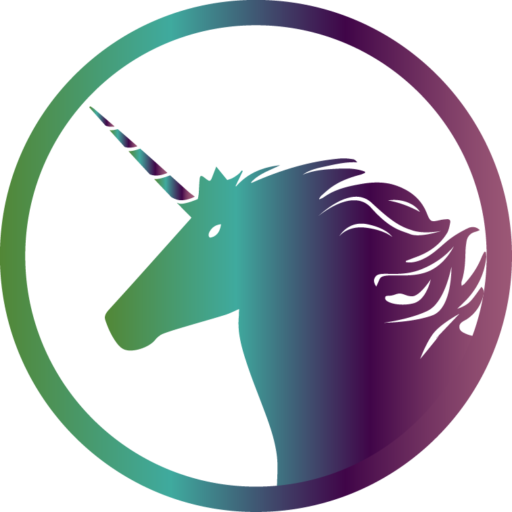 Welcome to IDMA
September 13: First Meeting of the Fall Semester!
Agenda
Introductions
Results from Backyard Bash
What is Digital Marketing?!
Welcome to IDMA
Our Partners
Open Executive Roles
Meet President Kate Travis
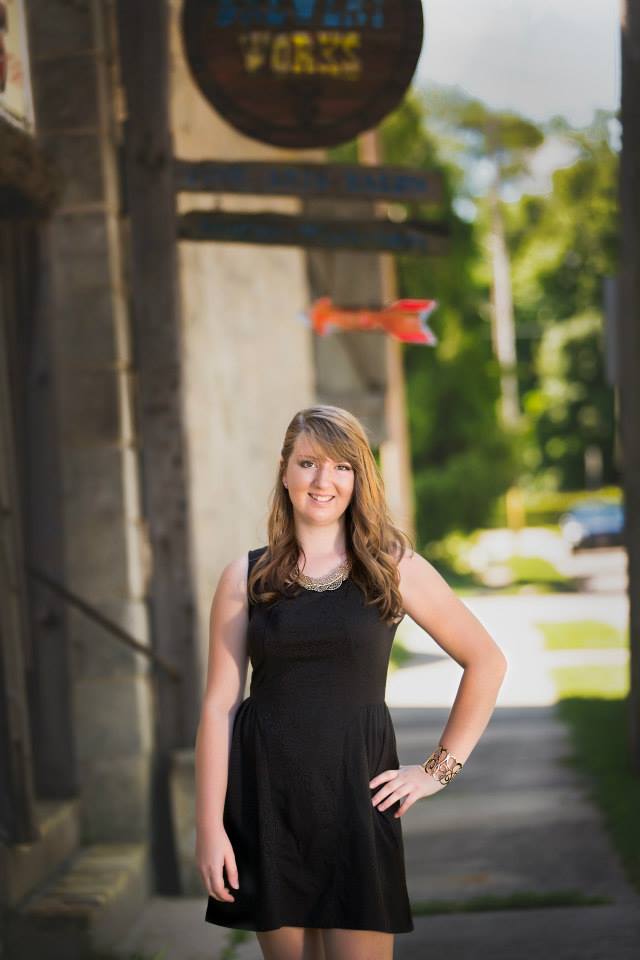 Senior w/ Double Major in PCEM & DMT (Graduating 2019)
Favorite Social Media: Facebook, Instagram, YouTube
Hobbies: Blogging, Adventuring, Eating Out with Friends
Ask Me About My Bicycle Gang: The Cruising Losers
Internships/Industry Experiences: 4
Will you be next?
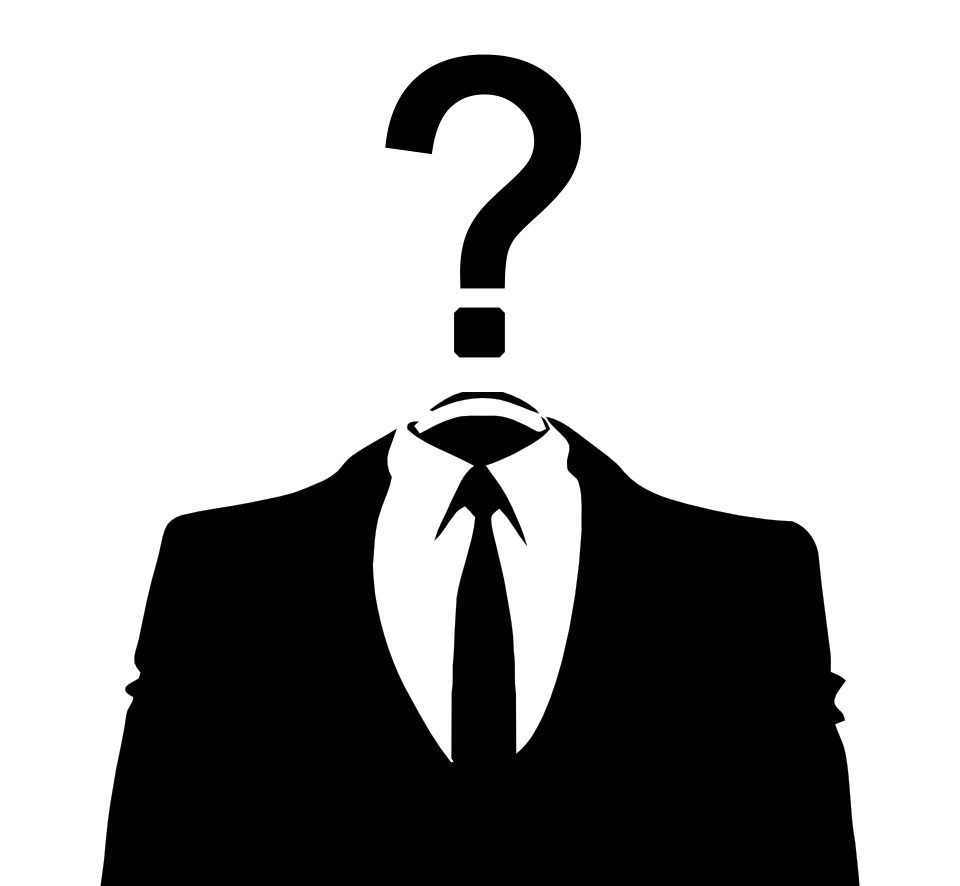 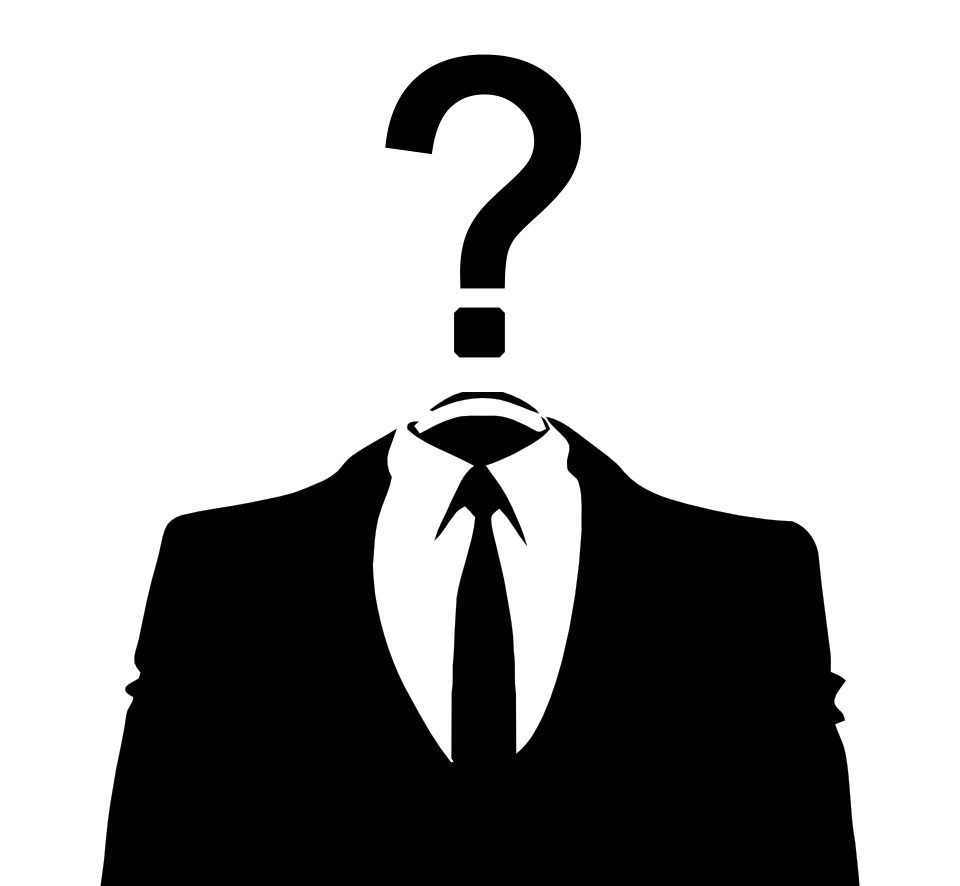 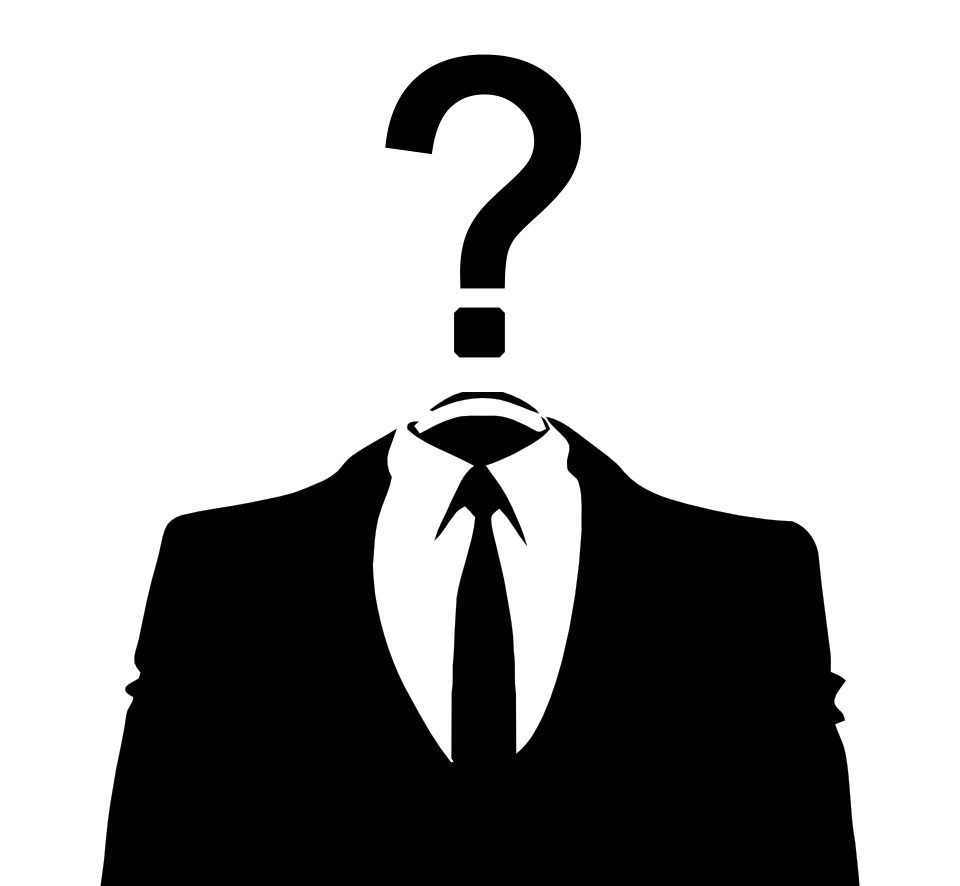 Vice President
Treasurer
Secretary
Film Director
Results from backyard bash
Results From Backyard bash
What is digital marketing?
Digital marketing is an umbrella term for all of your online marketing efforts. Businesses leverage digital channels such as Google search, social media, email, and their websites to connect with their current and prospective customers. – HubSpot
Digital marketing is a term used to describe the integrated marketing services used to attract, eng2age and convert customers online. – Top Rank Blog
What is digital marketing?
Welcome to IDMA
Provide a safe space for collaboration, experimentation and networking
Offer hands-on experience to gain competitive edge in careers
Connect students with career opportunities
Welcome to IDMA
Establish opportunities for networking and out-of-class learning
Provide hands-on projects with local business and organizations
Create powerful partnerships with leading industry professionals
Our partners
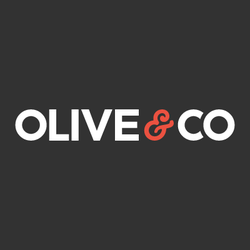 We have partnerships with people at:
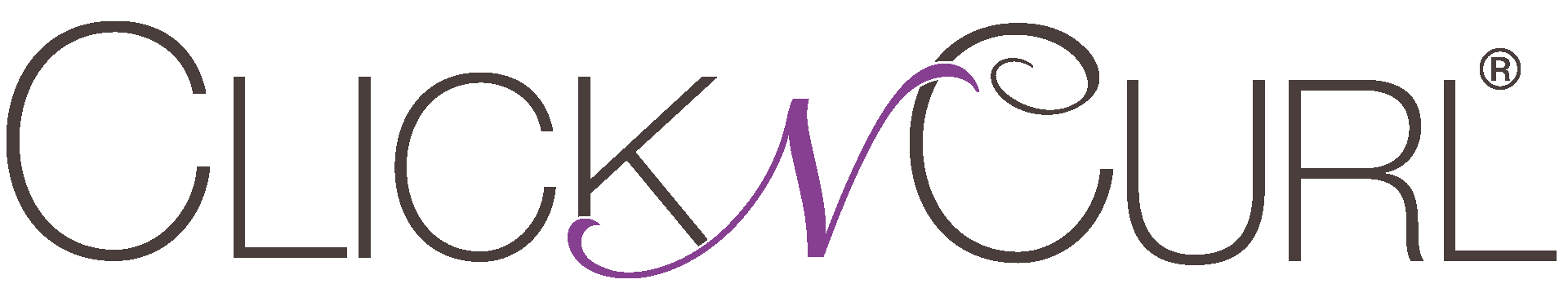 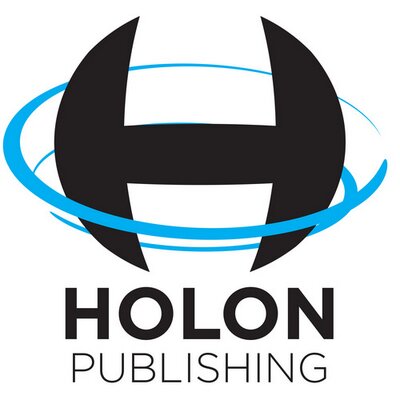 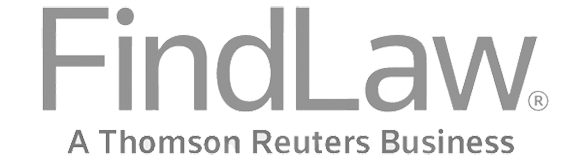 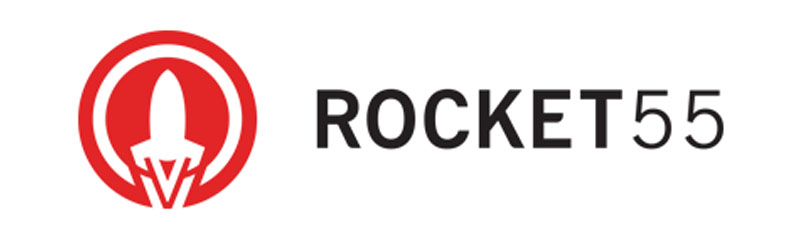 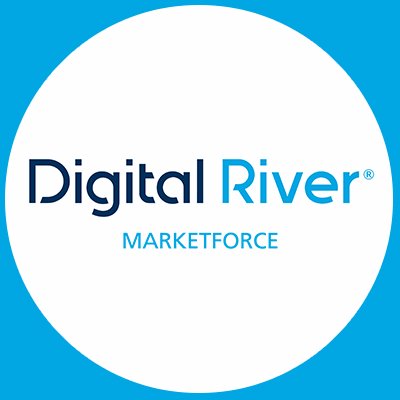 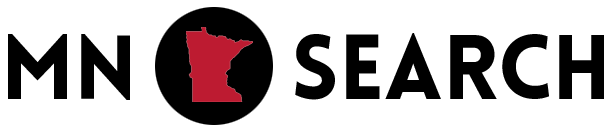 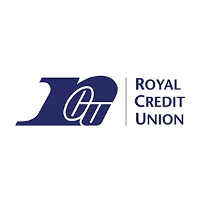 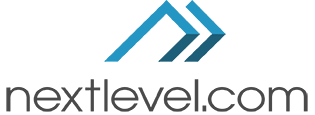 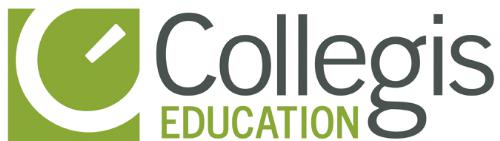 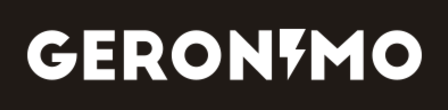 Expertise
64% want to promote internships and open positions
91% want to speak
45% want to provide hands-on projects
Open Exec Board Roles
Vice President
Meet bi-weekly with the organization advisor and president
Work with secretary to coordinate outreach for potential speakers/events
Perform duties of the president in their absence
Work with other executives on creation and posting of all social media and public relations initiatives
Create all marketing materials for promotion of organization
Responsible for completing the officer agreement form in September of each year
Open Exec Board Roles
Treasurer
Perform the duties of the president if both the president and vice president are absent
Establish and keep record of funds in organization’s bank account
Organize, collect and deposit member dues into organization’s bank account
Get estimates of the cost for all trips, speakers, and other paid organization activities
Work with other executives on creation and posting of all social media and public relations initiatives
Collaborate with other executives in coordinating next year’s election schedule
Responsible for completing the officer agreement form in September of each year
Submit budget requests to the Financial Affairs Committee of the Stout Student Association as needed
Open Exec Board Roles
Secretary
Send alerts of meeting time and location to all members twenty-four hours in advance of any meetings.
Take and keep record of membership and attendance
Record and distribute meeting minutes to all members
Record and file all motions, recommendations and election results
Give written notice to members that have accumulated two absences
Work with the vice president to publicize and announce elections of executive board position
Maintain and keep updated OrgSync page
Check and respond to all emails
Work with other executives on creation and posting of all social media and public relations initiatives
Coordinate the next year’s election schedule in consultation with the other members of the executive board.
Manage the organization email account
Open Exec Board Roles
Film Director
Supervise and direct the creation of new videos on industry topics every other Tuesday.  The purpose of these videos shall be:
To provide students with updates on industry trends
To offer resources to students interested in digital marketing
To assist the Innovative Digital Marketing Association at UW-Stout with achieving brand recognition and awareness for recruitment
Manage the creation of videos to promote our organization
Work with other executives on creation and posting of all social media and public relations initiatives
Review and track the analytics on our published videos to identify areas for improvement
Coordinate interviews with relevant people and industry professionals for videos
Open Exec Board Roles
Campaign For Open Positions NEXT WEEK!

Wednesday, September 20th at 6 pm

Fill Out Your Application and Do Brief Introduction:
Who Are You?
Why Are You Interested In This Position?
What Do We Need To Know About You?

Then We Vote!
First Event?
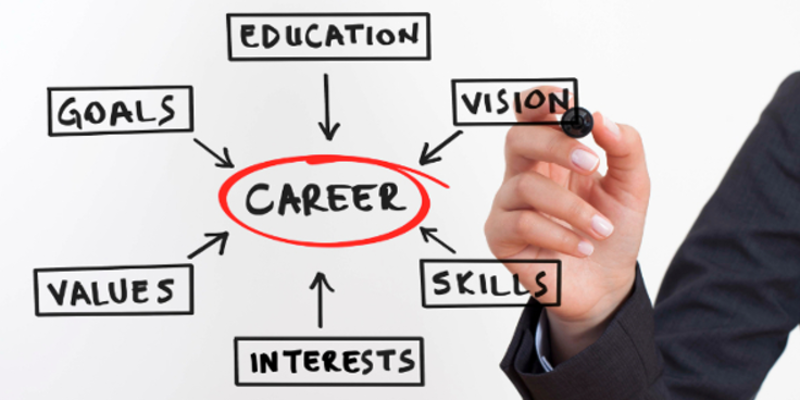 MnSearch
Optimizing Yourself: A Practical Career Development Panel

Wednesday, September 27th 6:00 pm

Minneapolis, MN 
We will arrange a carpool if needed
If you’re interested in attending this event, please email idma@uwstout.edu!